DSP First, 2/e
Lecture 22
IIR Filters: Feedback
  and H(z)
Aug 2016
© 2003-2016, JH McClellan & RW Schafer
1
License Info for DSPFirst Slides
This work released under a Creative Commons License with the following terms:
Attribution
The licensor permits others to copy, distribute, display, and perform the work. In return, licensees must give the original authors credit. 
Non-Commercial
The licensor permits others to copy, distribute, display, and perform the work. In return, licensees may not use the work for commercial purposes—unless they get the licensor's permission.
Share Alike
The licensor permits others to distribute derivative works only under a license identical to the one that governs the licensor's work.
Full Text of the License
This (hidden) page should be kept with the presentation
Aug 2016
© 2003-2016, JH McClellan & RW Schafer
2
READING ASSIGNMENTS
This Lecture:
Chapter 10, Sects. 10-1, 10-2, & 10-3

Other Reading:
Optional: Ch. 10, Sect 10-4
FILTER STRUCTURES
Aug 2016
© 2003-2016, JH McClellan & RW Schafer
3
LECTURE OBJECTIVES
IIR: Infinite-Length Impulse Response
SYSTEM FUNCTION: H(z)
FEEDBACK Difference Equations

THREE-DOMAIN APPROACH
Aug 2016
© 2003-2016, JH McClellan & RW Schafer
4
LECTURE OBJECTIVES
INFINITE IMPULSE RESPONSE FILTERS
Define IIR DIGITAL Filters 
Filters with FEEDBACK
use PREVIOUS OUTPUTS
Show how to compute the output y[n]
Derive Impulse Response h[n]
Derive z-transform: h[n]  H(z)
Aug 2016
© 2003-2016, JH McClellan & RW Schafer
5
Z-TRANSFORM-DOMAIN
POLYNOMIALS: H(z)
FREQ-DOMAIN
TIME-DOMAIN
THREE DOMAINS
Aug 2016
© 2003-2016, JH McClellan & RW Schafer
6
Quick Review: Delay by nd
Difference Equation
IMPULSE RESPONSE
SYSTEM FUNCTION
Frequency Response
Aug 2016
© 2003-2016, JH McClellan & RW Schafer
7
Quick Review:  L-pt Averager
Difference Equation
IMPULSE RESPONSE
SYSTEM FUNCTION
Frequency RESPONSE
Aug 2016
© 2003-2016, JH McClellan & RW Schafer
8
Recall: CASCADE Equivalent
Multiply the System Functions
x[n]
y[n]
x[n]
y[n]
EQUIVALENT
SYSTEM
Aug 2016
© 2003-2016, JH McClellan & RW Schafer
9
Motivation: DEconvolution
Ex: Remove optical blur in postprocessing?
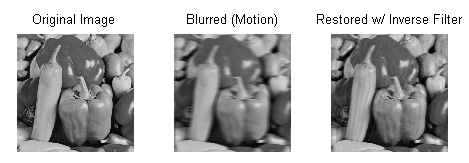 Aug 2016
© 2003-2016, JH McClellan & RW Schafer
10
Deconvolution Filter
System to remove optical blur in postprocessing

Given h1[n], can we find h2[n] to make y[n] equal to s[n]?
s[n]
x[n]
y[n]
Aug 2016
© 2003-2016, JH McClellan & RW Schafer
11
Deconvolution in Z-DOMAIN
Hard to solve for h2[n] in convolution sum
z-domain? Y(z) = H2(z)H1(z)S(z)= H(z)S(z)
s[n]
x[n]
y[n]
Not FIR
Aug 2016
© 2003-2016, JH McClellan & RW Schafer
12
IIR FILTERS
IIR = infinite impulse response; the impulse response h[n] has infinite length

FIR: is a weighted sum of inputs, so the current output value does not involve previous output values, only the input values

IIR: the current output value involves previous output values (feedback) as well as input values
Aug 2016
© 2003-2016, JH McClellan & RW Schafer
13
FIR PART of the FILTER
PREVIOUS
FEED-FORWARD
FEEDBACK
First Order IIR – ONE FEEDBACK TERM
ADD PREVIOUS OUTPUTS
CAUSALITY: NOT USING FUTURE OUTPUTS or INPUTS
Aug 2016
© 2003-2016, JH McClellan & RW Schafer
14
SIGN CHANGE
FILTER COEFFICIENTS
ADD PREVIOUS OUTPUTS



MATLAB
yy = filter([3,-2],[1,-0.8],xx)
Aug 2016
© 2003-2016, JH McClellan & RW Schafer
15
COMPUTE OUTPUT
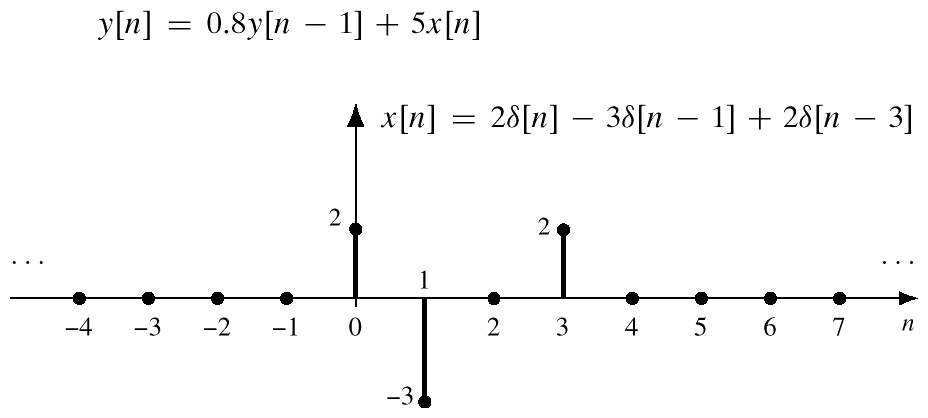 Aug 2016
© 2003-2016, JH McClellan & RW Schafer
16
COMPUTE y[n]
FEEDBACK DIFFERENCE EQUATION:
NEED y[-1] to get started
Aug 2016
© 2003-2016, JH McClellan & RW Schafer
17
AT REST CONDITION
y[n] = 0,  for n<0
BECAUSE x[n] = 0,  for n<0
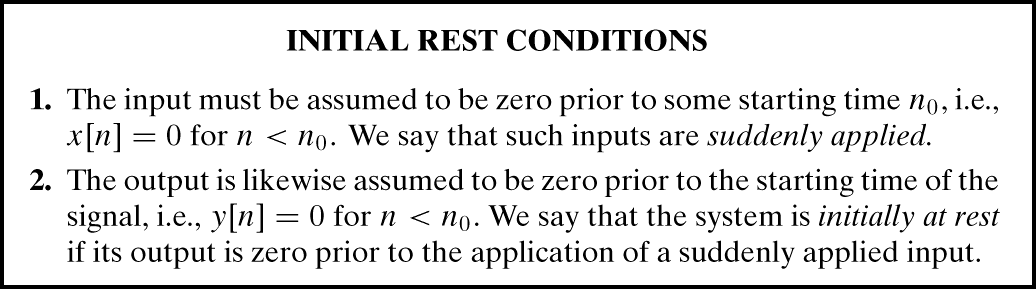 Aug 2016
© 2003-2016, JH McClellan & RW Schafer
18
COMPUTE y[0]
THIS STARTS THE RECURSION:



SAME with MORE FEEDBACK TERMS
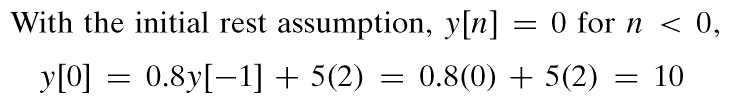 Aug 2016
© 2003-2016, JH McClellan & RW Schafer
19
Continues @ (0.8)n-3
No more input
COMPUTE MORE y[n]
CONTINUE THE RECURSION:
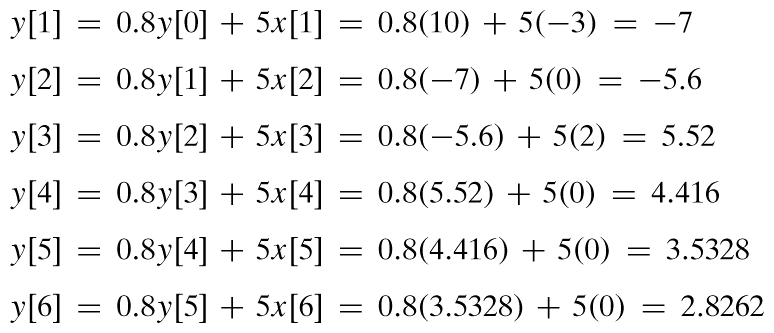 Aug 2016
© 2003-2016, JH McClellan & RW Schafer
20
PLOT y[n]    (infinite length)
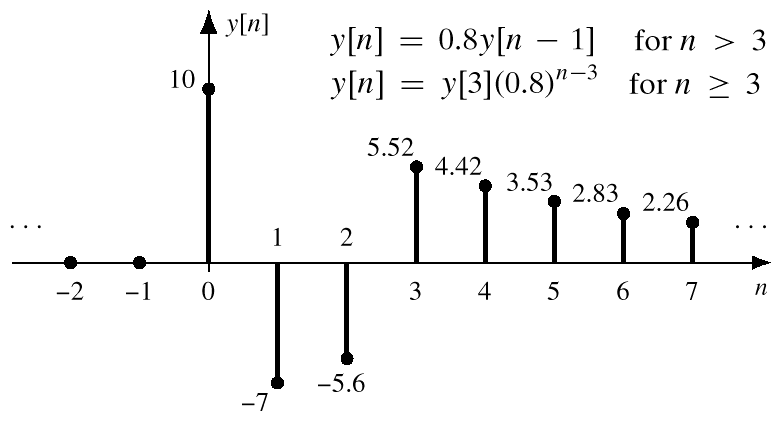 Aug 2016
© 2003-2016, JH McClellan & RW Schafer
21
IMPULSE RESPONSE
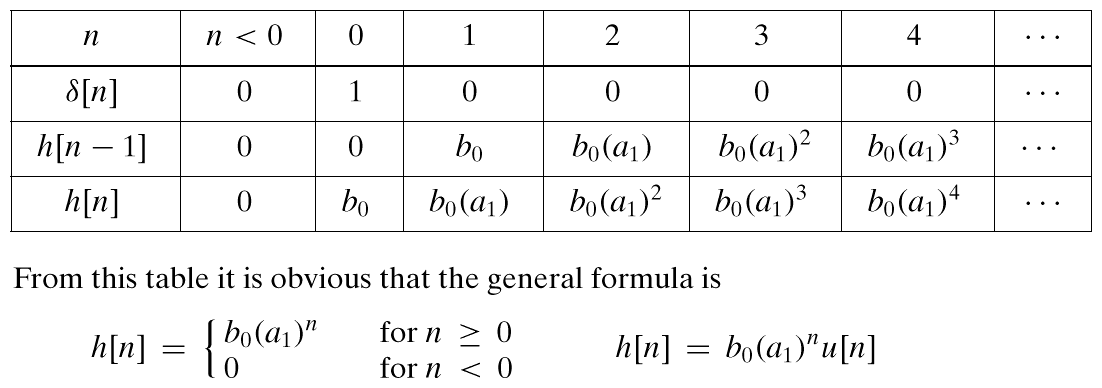 Aug 2016
© 2003-2016, JH McClellan & RW Schafer
22
IMPULSE RESPONSE
DIFFERENCE EQUATION:

Find h[n]

CONVOLUTION in TIME-DOMAIN
IMPULSE RESPONSE
LTI SYSTEM
Aug 2016
© 2003-2016, JH McClellan & RW Schafer
23
PLOT IMPULSE RESPONSE
5
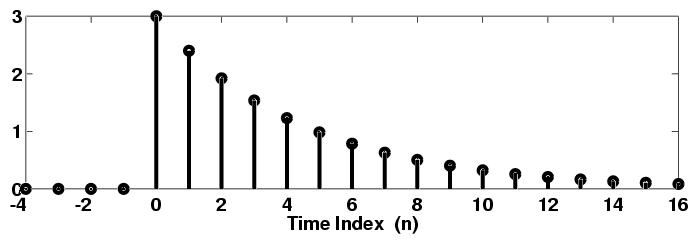 At every index increment, only 80% of value retained
Aug 2016
© 2003-2016, JH McClellan & RW Schafer
24
Infinite-Length Signal:  h[n]
POLYNOMIAL Representation




SIMPLIFY the SUMMATION in IIR
APPLIES to
Any SIGNAL
Aug 2016
© 2003-2016, JH McClellan & RW Schafer
25
Derivation of H(z)
Recall Sum of Geometric Sequence:

Yields a COMPACT FORM
Aug 2016
© 2003-2016, JH McClellan & RW Schafer
26
H(z) = z-Transform{ h[n] }
FIRST-ORDER IIR FILTER:
The impulse response is infinitely long.
But, the filter is specified by only a few coefficients –
The order is finite.
Aug 2016
© 2003-2016, JH McClellan & RW Schafer
27
Find H(z) from DE via ALGEBRA
Aug 2016
© 2003-2016, JH McClellan & RW Schafer
28
H(z) = z-Transform{ h[n] }
ANOTHER FIRST-ORDER IIR FILTER:
Aug 2016
© 2003-2016, JH McClellan & RW Schafer
29
STEP RESPONSE: x[n]=u[n]
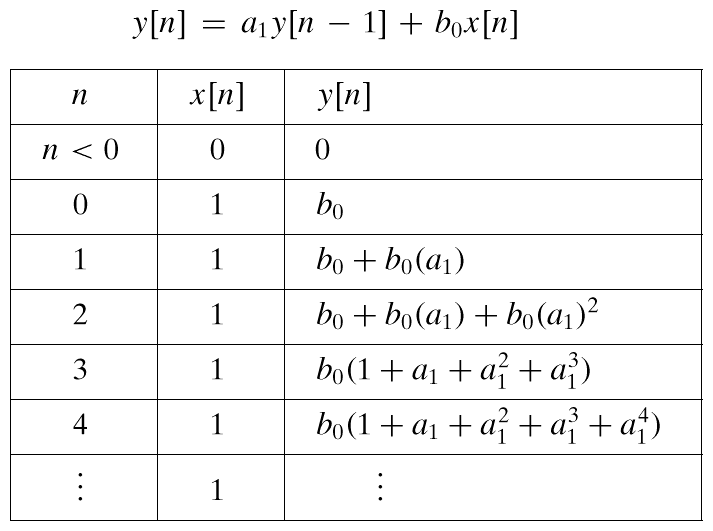 Aug 2016
© 2003-2016, JH McClellan & RW Schafer
30
DERIVE STEP RESPONSE
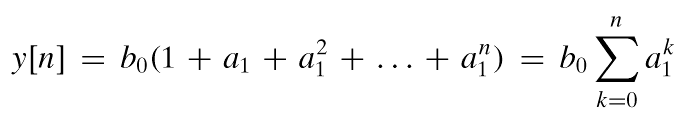 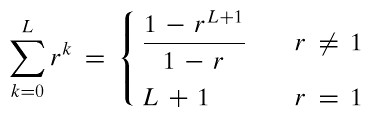 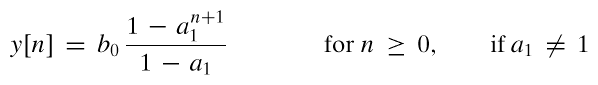 Aug 2016
© 2003-2016, JH McClellan & RW Schafer
31
PLOT STEP RESPONSE
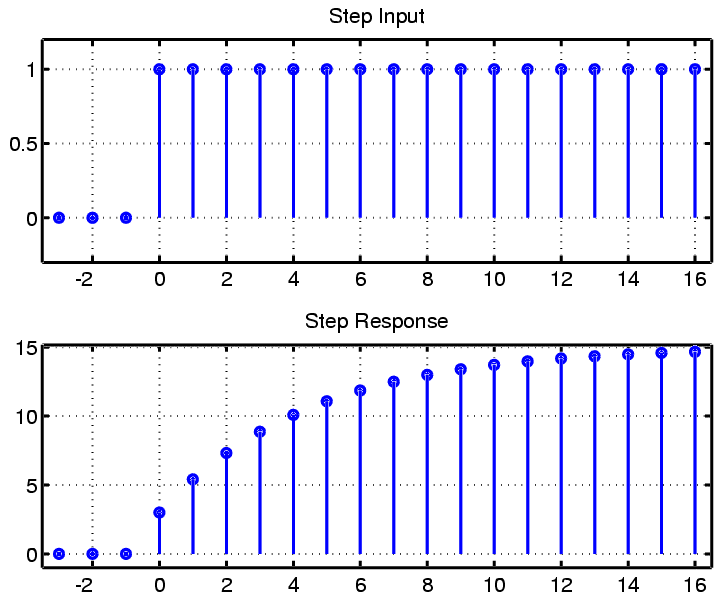 Aug 2016
© 2003-2016, JH McClellan & RW Schafer
32
H(z) = z-Transform{ h[n] }
FIRST-ORDER CASE:
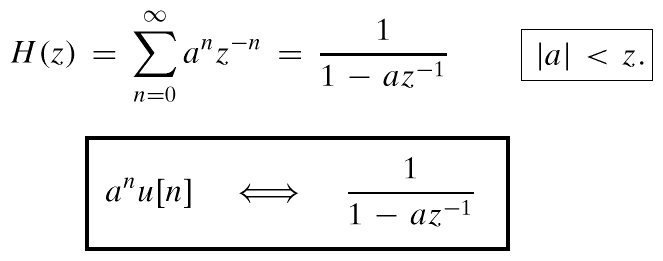 Aug 2016
© 2003-2016, JH McClellan & RW Schafer
33